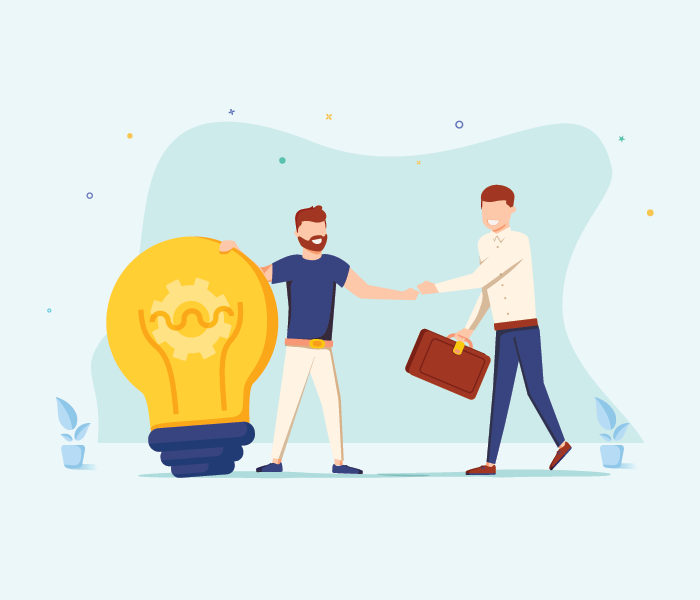 Introduction to DocEnhance
Hanne Risan JohnsenDocEnhance Coordinator
1
Responding to the need for PhD training in transferable skills
Impact was expected on post-graduate candidates and early-stage researcher careers, in closing the skills gap between research employment in academia and beyond academia
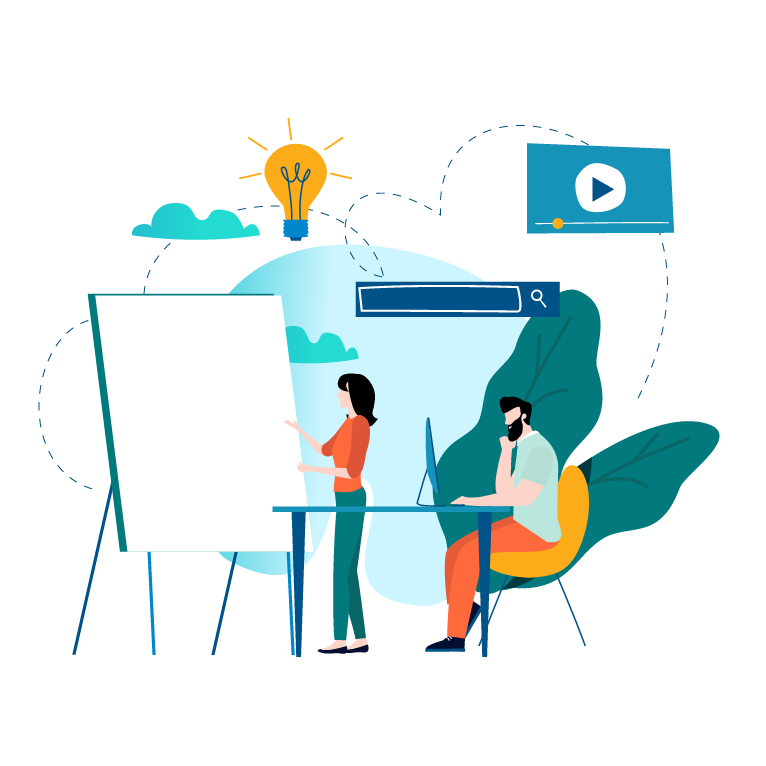 19/12/2022
This project has received funding from the European Union`s Horizon 2020 Science with and for Society programme under grant agreement no. 872483
2
Transferable skills courses and employability beyond academia
Transferable
 skills
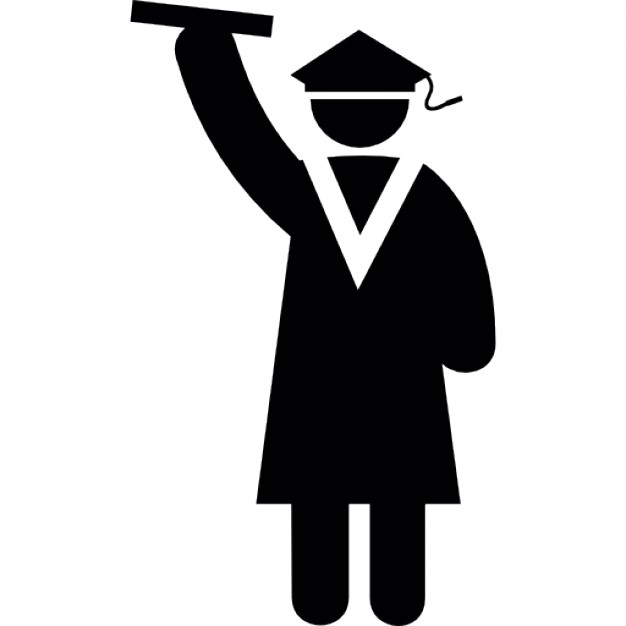 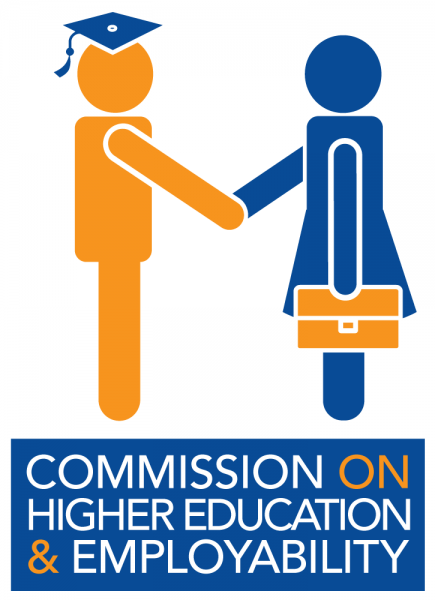 This project has received funding from the European Union`s Horizon 2020 research and innovation programme under grant agreement no. 872483
3
The development process in co-creation with our stakeholders
19/12/2022
This project has received funding from the European Union`s Horizon 2020 Science with and for Society programme under grant agreement no. 872483
4
Stakeholder interaction
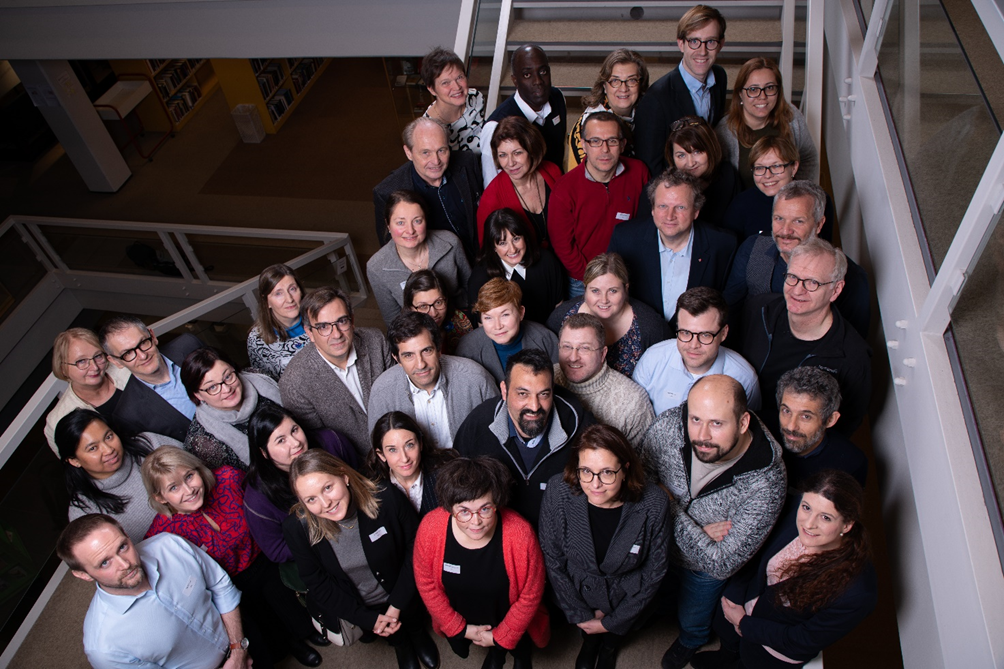 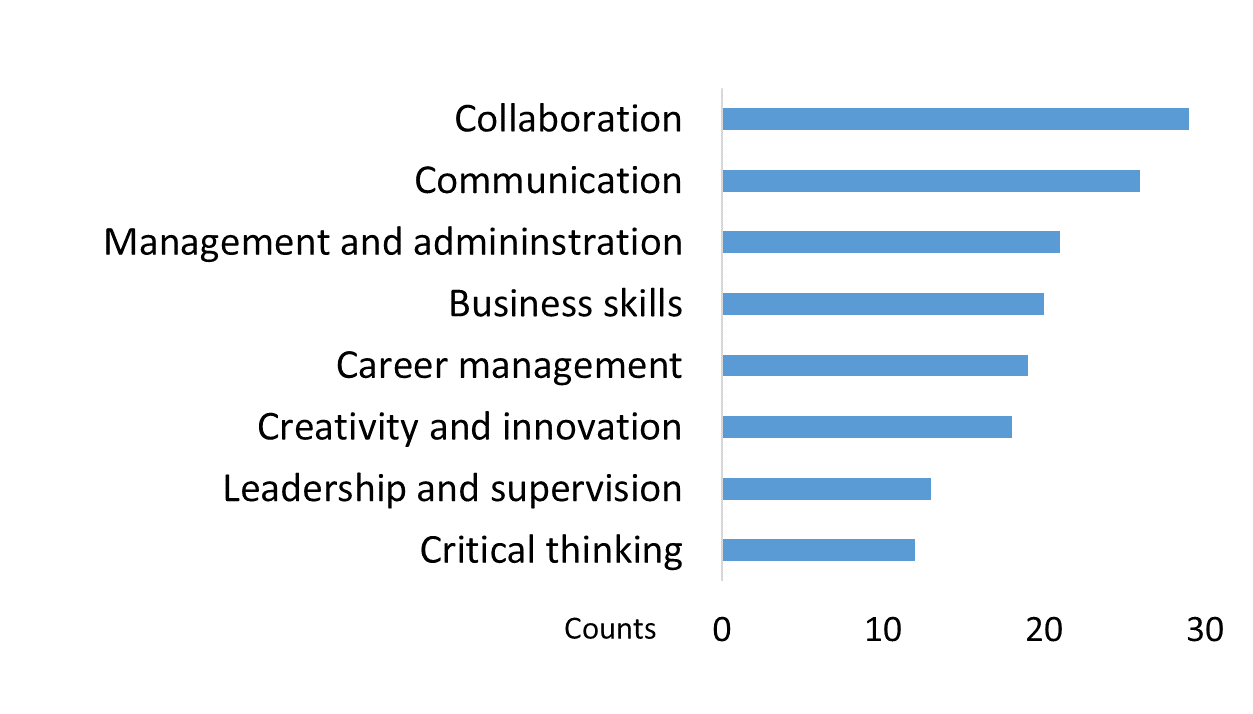 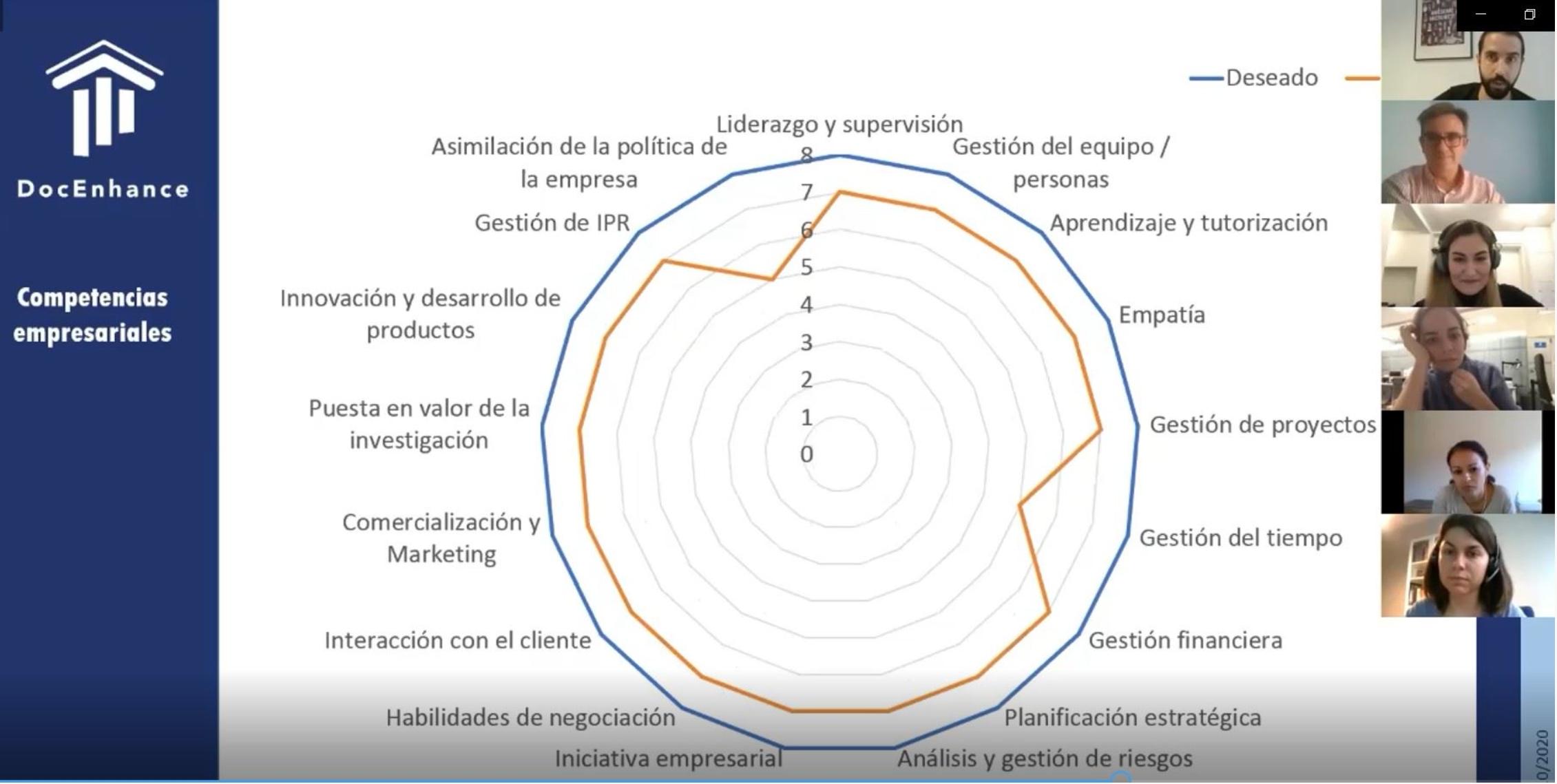 Internal stakeholder meeting
Five regional stakeholder meetings
Pre-assessment on skills gaps
19/12/2022
This project has received funding from the European Union`s Horizon 2020 Science with and for Society programme under grant agreement no. 872483
5
Stakeholder interaction
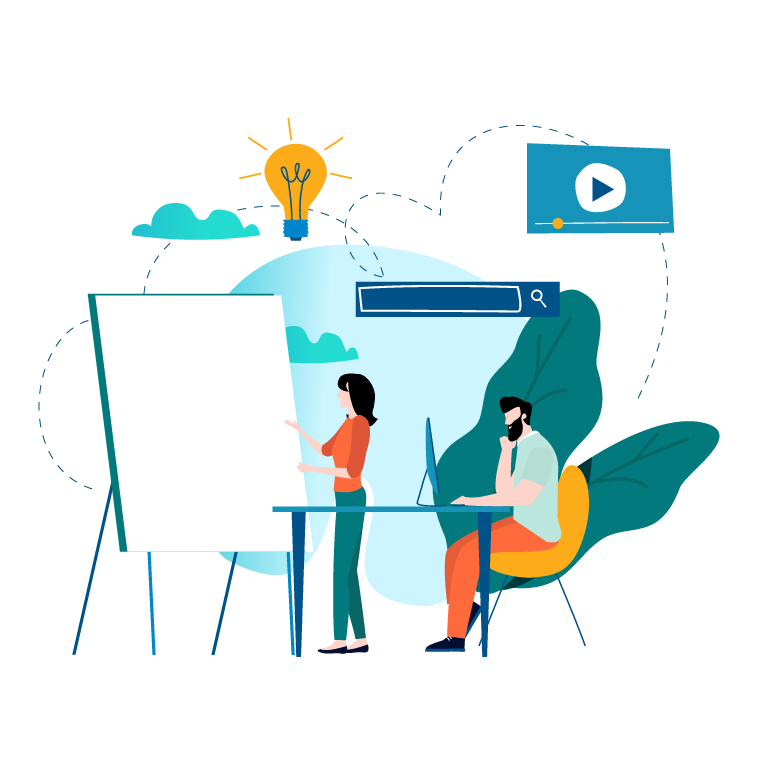 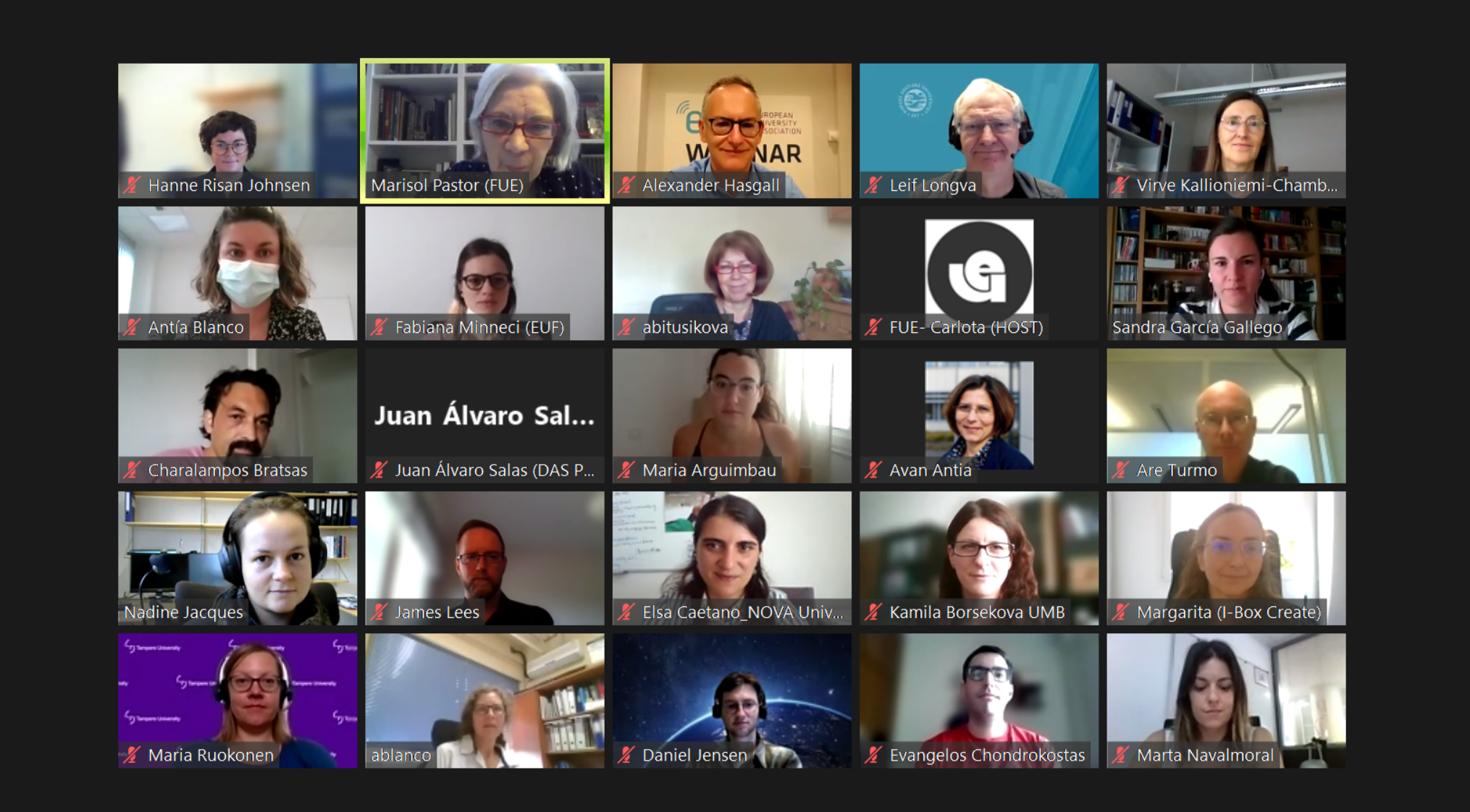 Implementation of pilot courses
Stakeholder evaluation and validation
19/12/2022
This project has received funding from the European Union`s Horizon 2020 Science with and for Society programme under grant agreement no. 872483
6
An international consortium of 19 partners
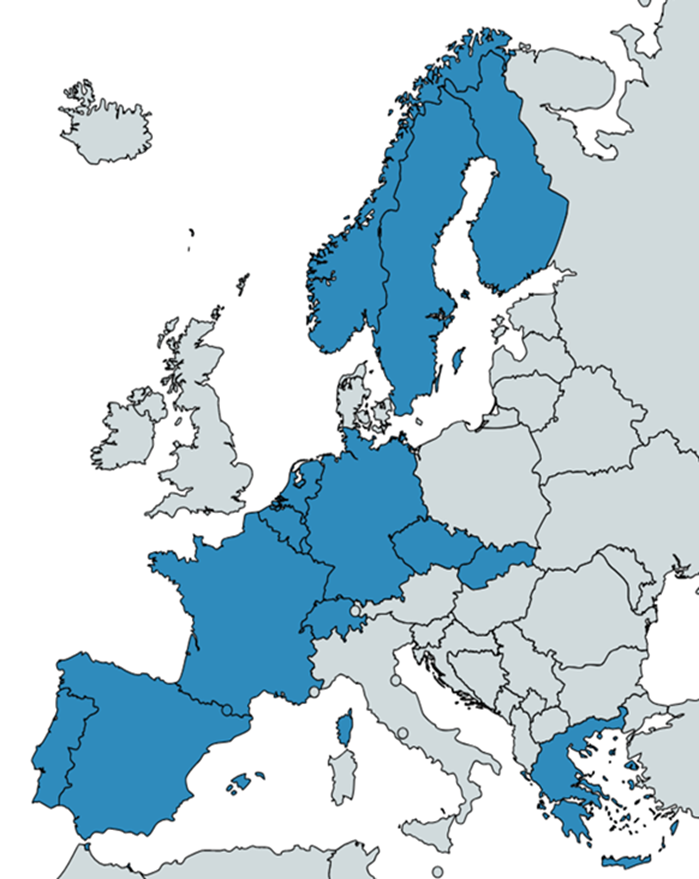 Universities
Academic organisations
Organisations with expertise in career transition and non-academic collaboration
SMEs within PhD training, innovation and open science
19/12/2022
This project has received funding from the European Union`s Horizon 2020 Science with and for Society programme under grant agreement no. 872483
7
The DocEnhance Platform
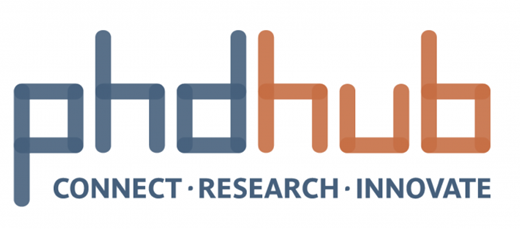 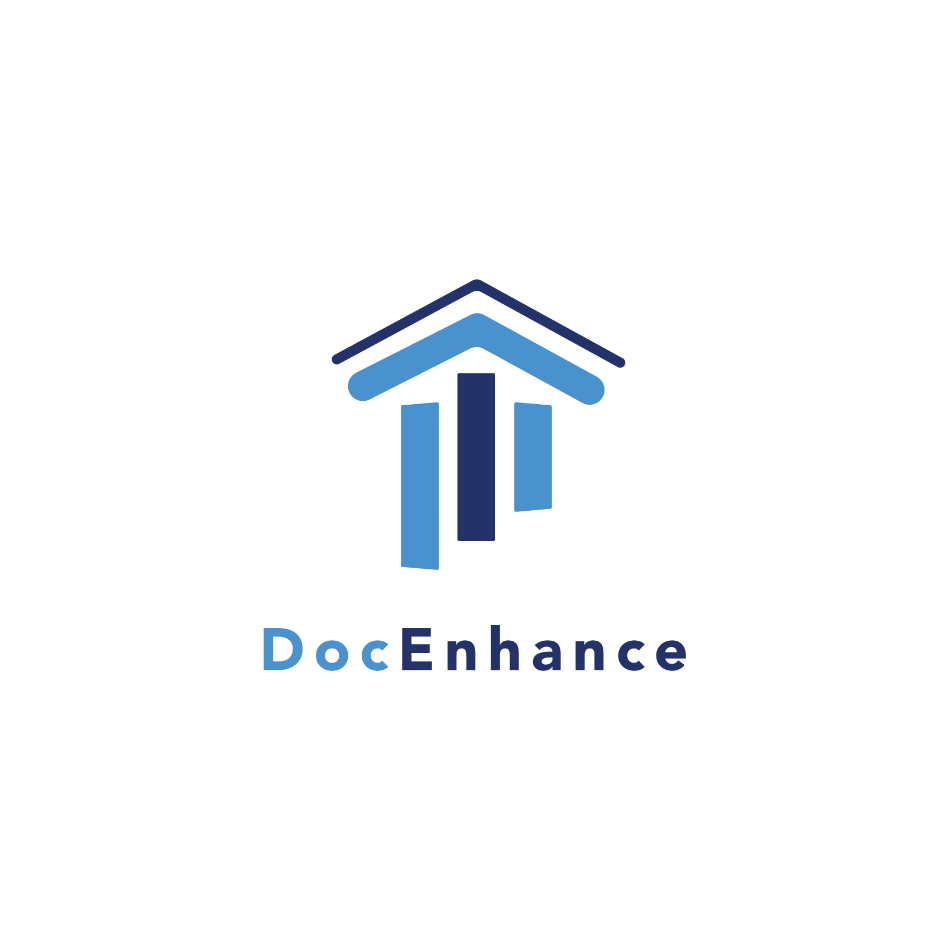 Mobility
Interdiciplinarity
Open education
This project has received funding from the European Union`s Horizon 2020 research and innovation programme under grant agreement no. 872483
8
Course concept
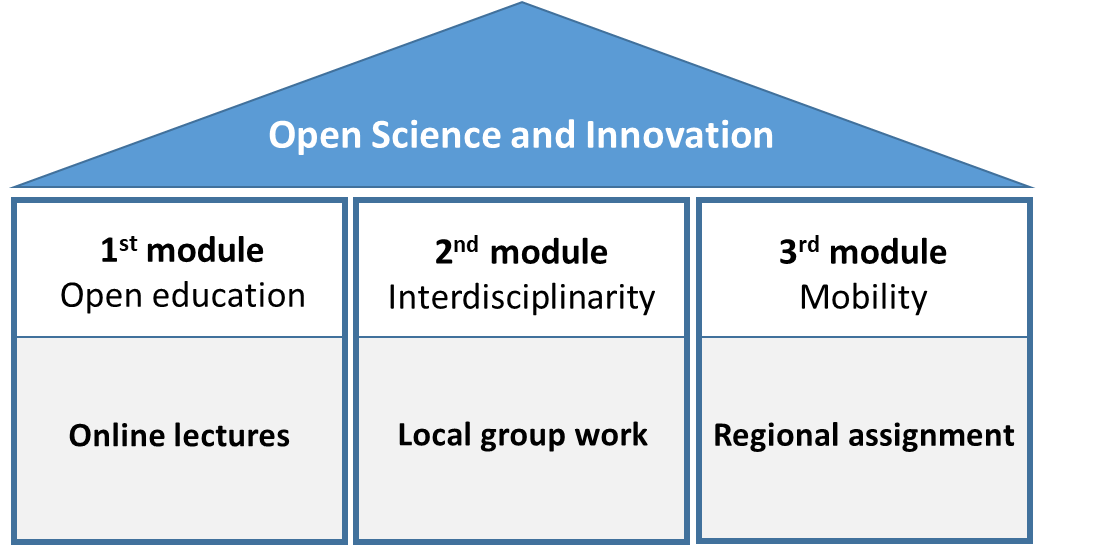 This project has received funding from the European Union`s Horizon 2020 research and innovation programme under grant agreement no. 872483
Design of 3 pilot courses
on transferable skills for PhD candidates/supervisors
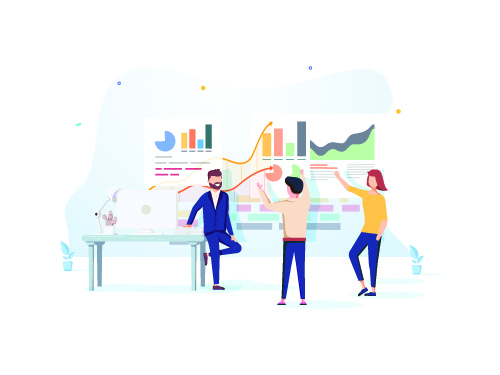 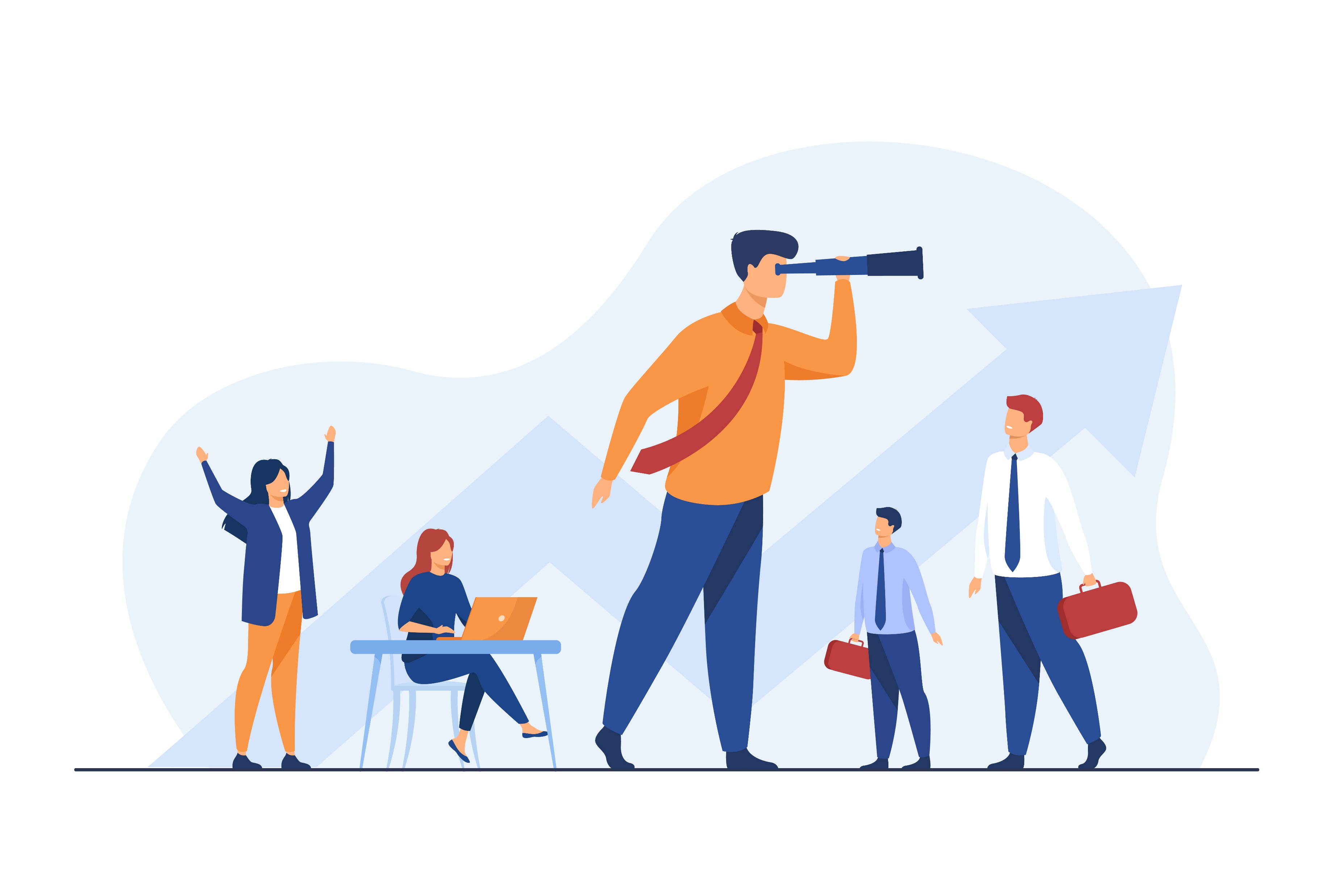 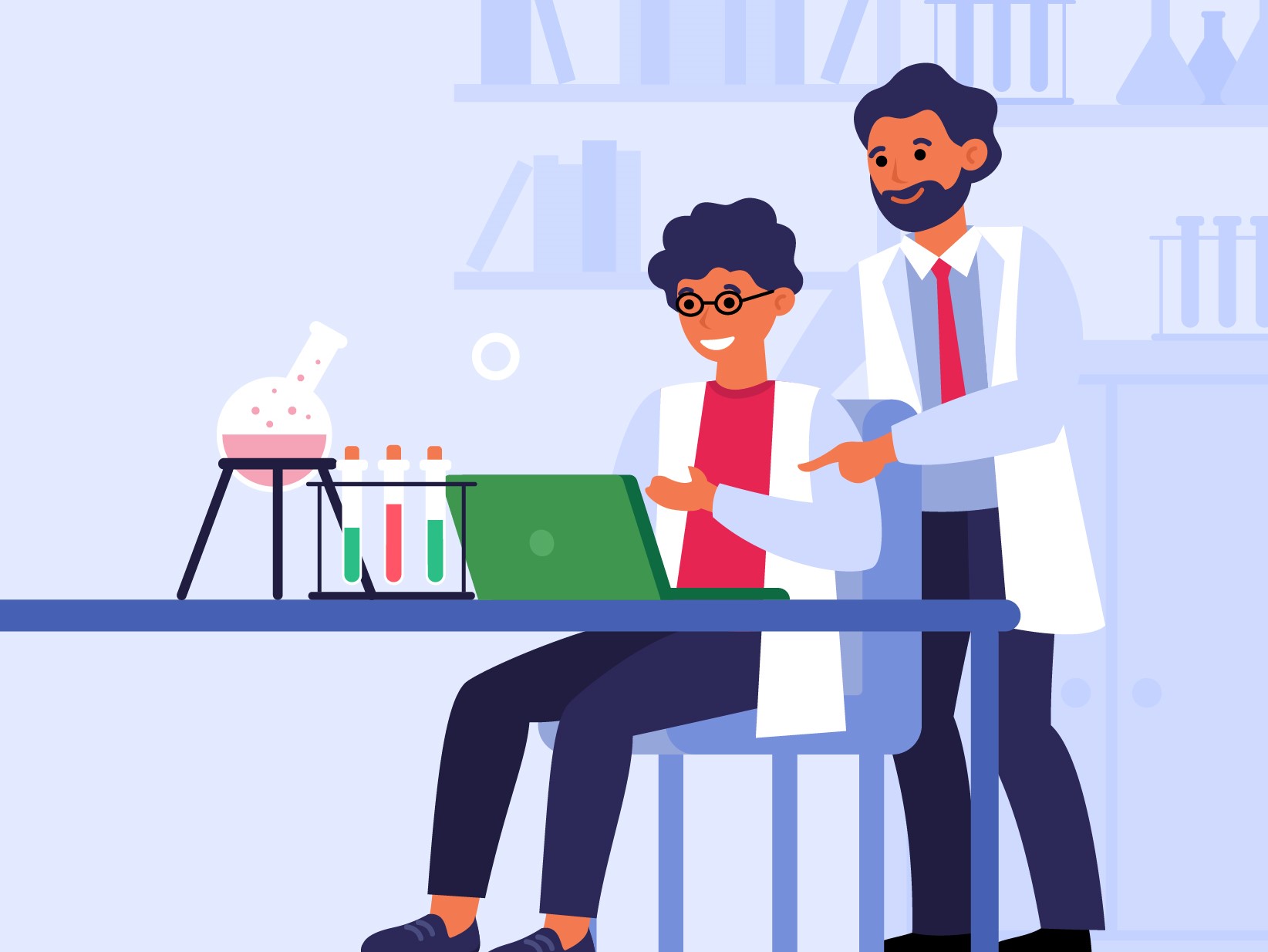 Career management & entrepreneurship
Supervision
Data Stewardship
19/12/2022
This project has received funding from the European Union`s Horizon 2020 Science with and for Society programme under grant agreement no. 872483
10
The DocEnhance Platform
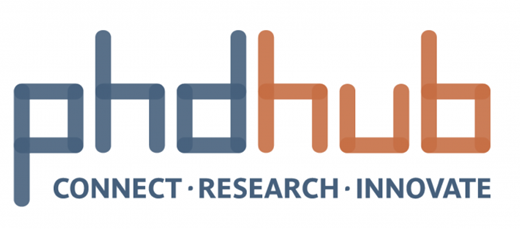 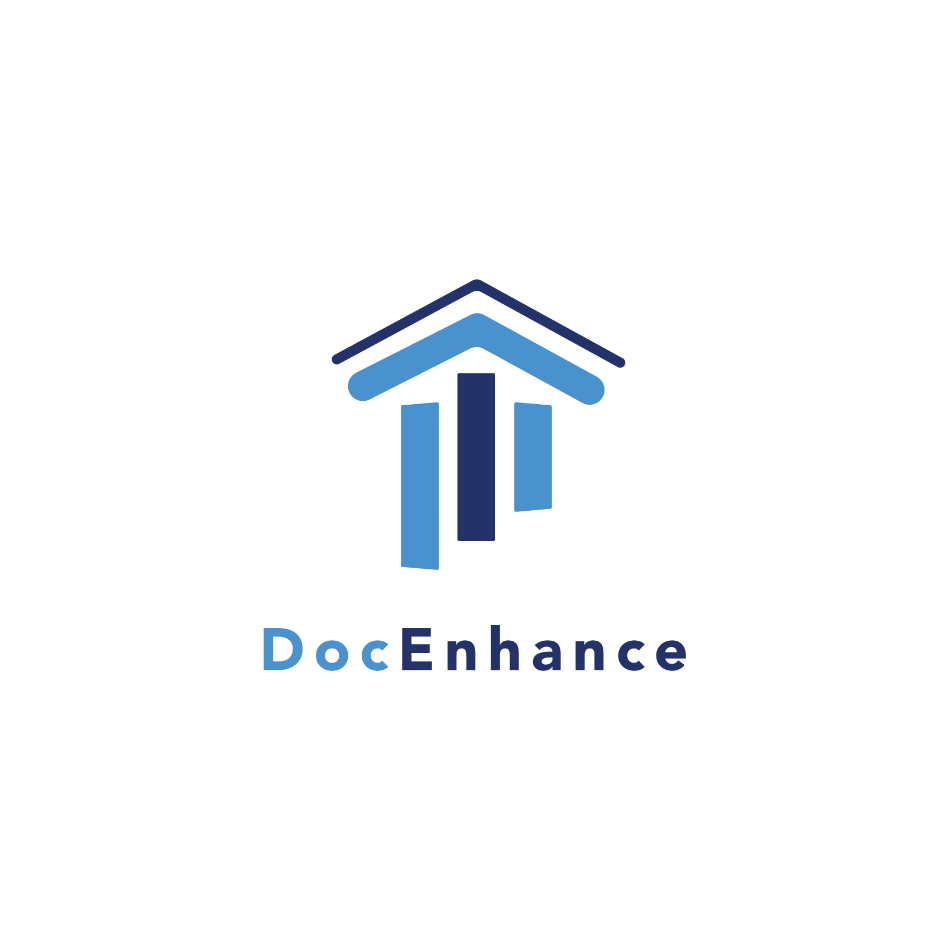 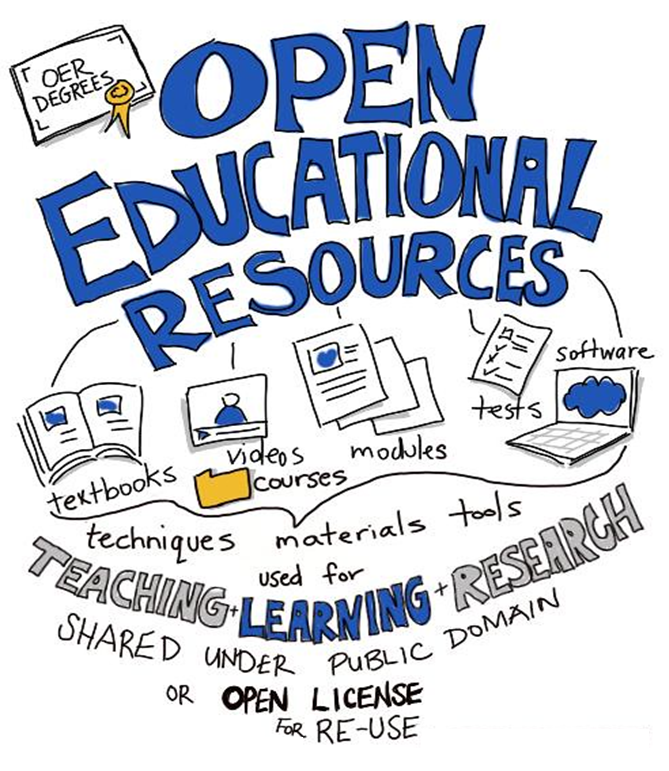 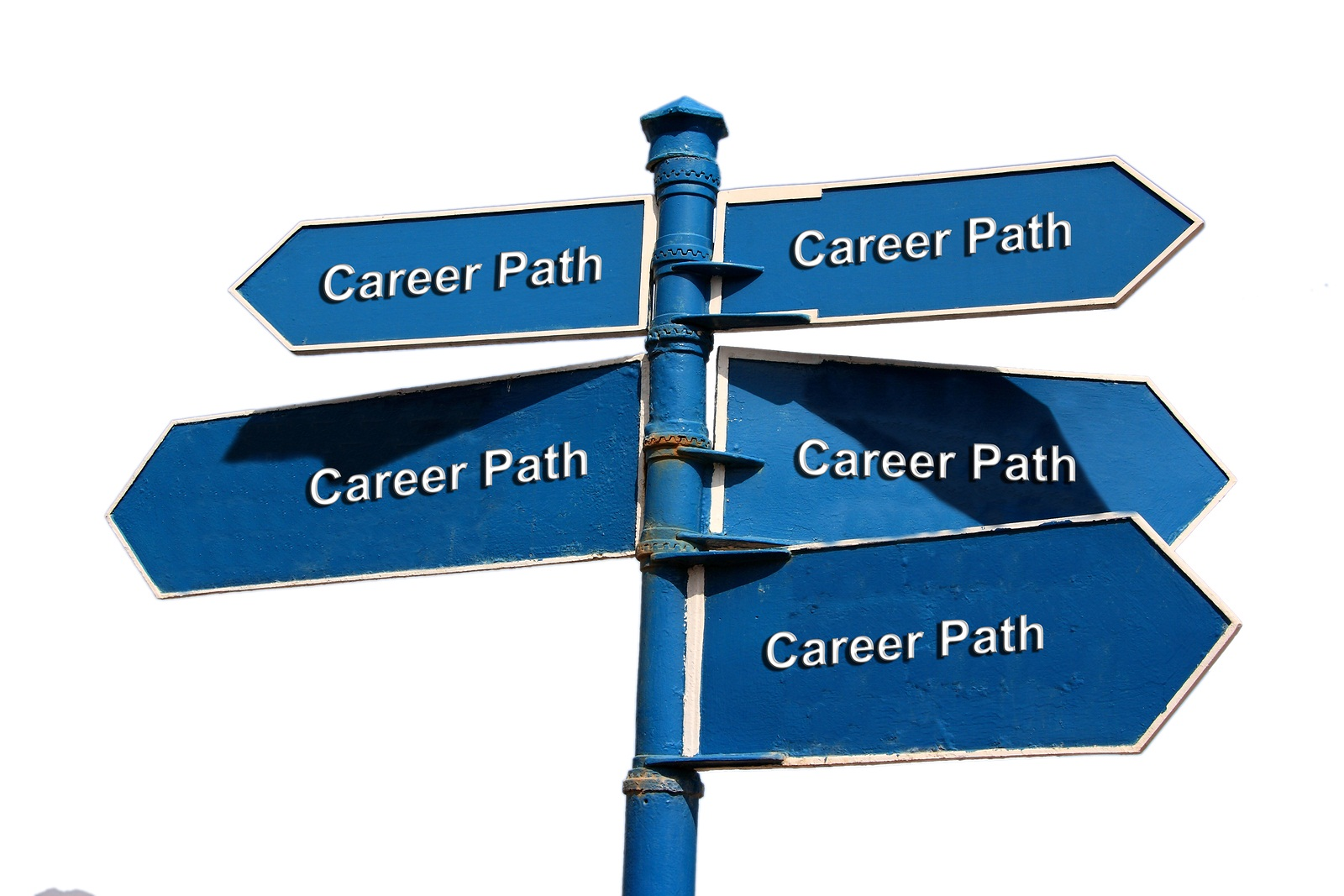 Mobility
Interdiciplinarity
Open education
This project has received funding from the European Union`s Horizon 2020 research and innovation programme under grant agreement no. 872483
11
Impact and future perspectives
All outcomes open access for everyone to utilize
Roadmap for implementation of the DocEnhance resources
Implementation of the courses at partner universities
European voluntary standard (CWA) 
DocEnhance concepts to be further developed in Horizon Europe project, DocTalent4EU (kick-off January 2023)
This project has received funding from the European Union`s Horizon 2020 research and innovation programme under grant agreement no. 872483
12
This project has received funding from the European Union`s Horizon 2020 Science with and for Society programme under grant agreement no. 872483
13